Réduction des gaspillages d'eau de traitement en réutilisant l'effluent de la laveuse de bouteilles
Système de récupération d'eau de rinçage
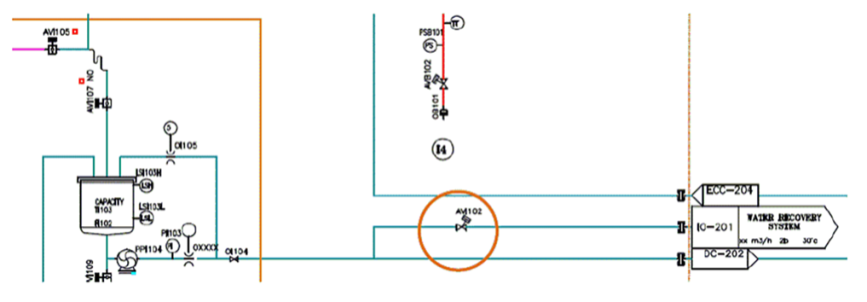 Valeur : optimisation des coûts, Développement durable
Équipements : remplisseuses aseptiques (FMa)
Code catalogue : SP008